SPEAK UP!
Enhancing e-learning with social learning
Introduction
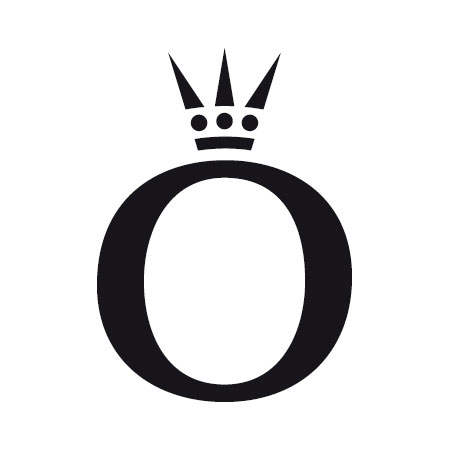 PANDORA

Manufacture, market and sell handfinished, high-quality jewelry at affordable prices
11,000 employees including 7,800 in production facilities in Thailand
9,800 points of sale across more than 80 countries
Owned-and-Operated, franchisees, distributors, multi-branded stores
Training as sales support function
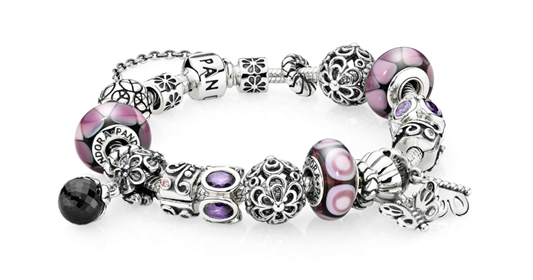 2
10 December 2014
PANDORA COMPANY PRESENTATION
The challenge
OBJECTIVE: To facilitate learning around products, and how to sell them, to enables sales staff to maximize sales and secure a positive customer experience.

TARGET AUDIENCE: Around 30,000, 18-25 y.o. female learners, highly diversified (culture, language, employer, previous experience, educational background, geography), high turnover

BUSINESS REQUIREMENTS: New product cycles every 2 months, non-performing products regularly retired, high growth environment = high expectations to performance
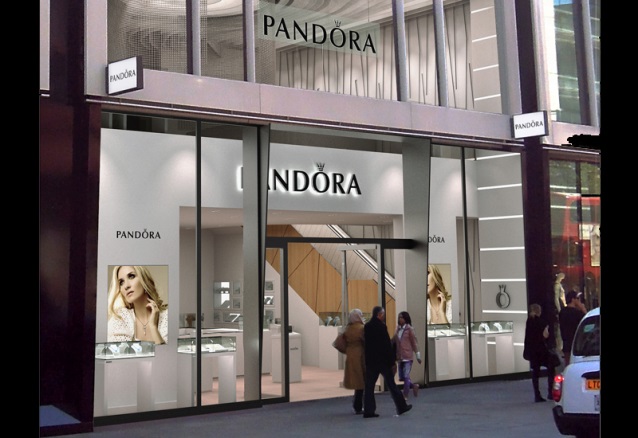 3
10 December 2014
PANDORA COMPANY PRESENTATION
THE SETUP
Extensive, global e-learning program to support product and sales training.
Processes to cover to storyboarding, approval, translation, validation, publication and reporting
Supported by local, both formal and informal face-to-face training activities

LCMS: eXact Learning Solutions LCMS
Rapid Authoring: eXact Learning Solutions Packager
LMS: Cornerstone OnDemand
Translation: XLIFF formatted files to language vendor
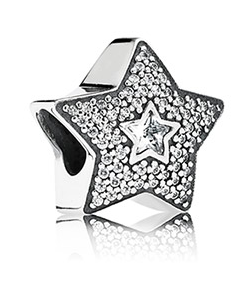 4
10 December 2014
PANDORA COMPANY PRESENTATION
The project
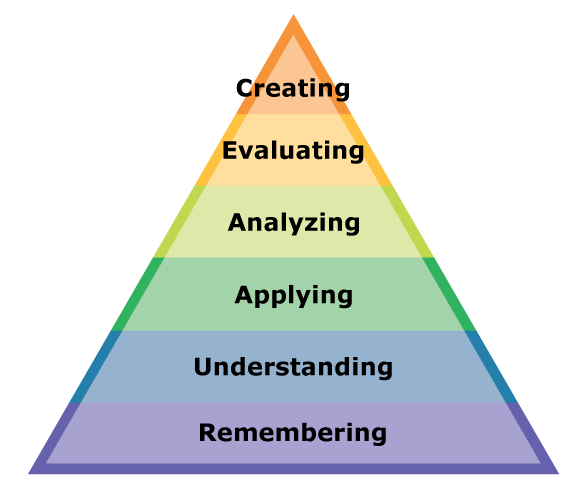 To investigate whether it is possible to enhance learning value of existing e-learning program by allowing the learners to create their own knowledge using social learning?

Bloom’s taxonomy
5
10 December 2014
PANDORA COMPANY PRESENTATION
Existing e-learning
Point-n-click with text and product images, marketing videos
Multiple choice, drag-n-drop quizzing
Open-ended questions unavailable due to lack of resources
Mostly engages the users at the first level ”remember”, or at best the second level ”understand”
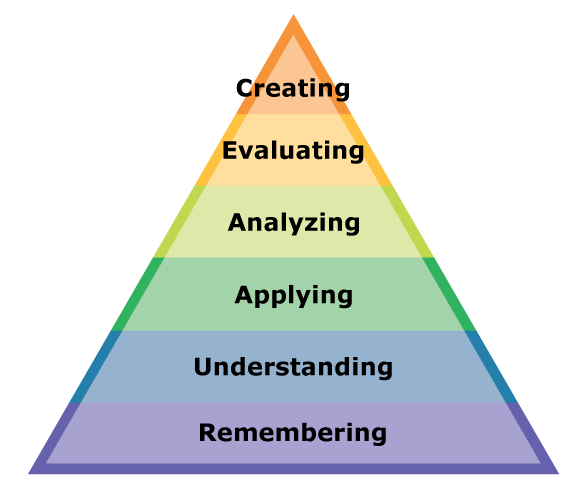 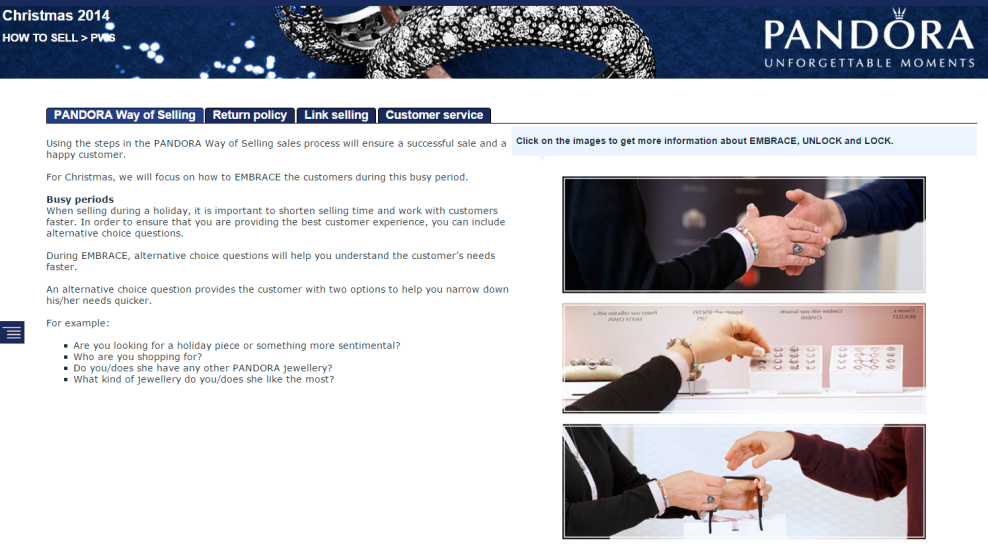 6
10 December 2014
PANDORA COMPANY PRESENTATION
Proposed solution
Add open-ended questions into e-learning modules, which then links to relevant contextual forum in social learning environment (HTML href tag)
Involve local business unit in deciding which questions to ask
Let co-learners ”grade” the responses 
Pilot test in UK (+3,000 learners) started June 2014
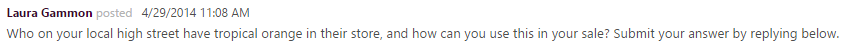 7
10 December 2014
PANDORA COMPANY PRESENTATION
Results
Social learning platform UI/UX challenges..
Learners have a way to construct knowledge during their online training activity, and share that knowledge with other learners, and learn from and be inspired by each other
Learners are ”talking”
Learner engagement: Started at 9%, currently at 39%
Zero negative, insulting, offensive postings
8
10 December 2014
PANDORA COMPANY PRESENTATION
THANK YOU! 
@pferdinandsen